#Choosegeography
Demonstrating the value of Geography

"Geography — where you are born — is the single biggest driver of your lot in life". 
Bill Gates 2019
Why study geography?
“Geography helps us understand the world. 

It gives us the science, the data, the insights to plan for the future. 

(and) it’s an incredibly exciting subject.”
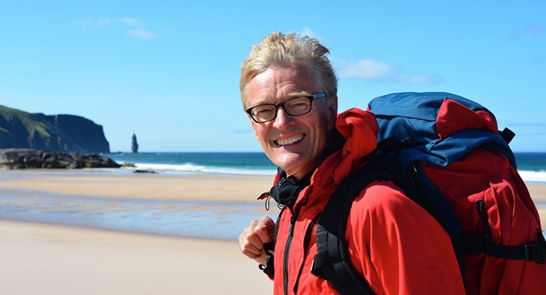 Nick Crane 
Past President RGS-IBG, Presenter BBC Coasts
What is geography?
Geography
Geography at GCSE and A Level (England, Northern Ireland and Wales)
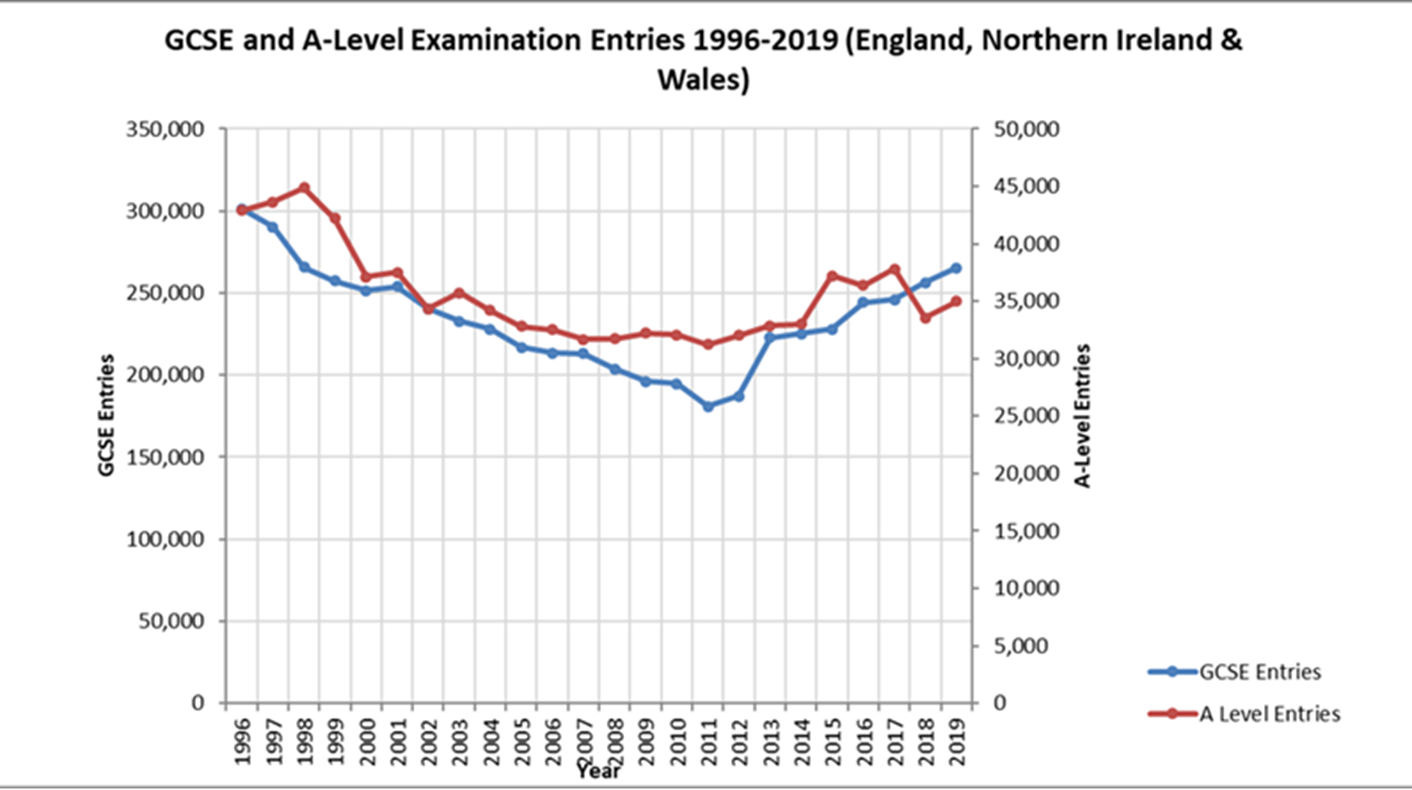 Trends: GCSE and A-level 2019
GCSE 
265,000 students
Geography the 6th most popular subject at GCSE level 
50% more entries than 2011 

A Level 
35,000 students in England, Wales and Northern Ireland sat an A Level
An increase on 2018 

Across GCSE and A Level geography has an almost  equal male/female balance in terms of numbers and the broad pattern of achievement
Supporting wider options
At GCSE geography is an academic GCSE which forms part of the EBacc humanities options
At A Level Geography has been identified as a ‘facilitating subject’.  These are preferred subjects that the Russell Group of Universities have identified as opening up a wide range of options for university study.
The positive impact of studying geography: Institute for Fiscal Studies
Study: Geog. students are more likely to complete their degree, have the 3rd lowest drop out rate of all subjects & have some of the highest National Student Satisfaction scores.
Employment: Five years after graduation, geography graduates have an above average likelihood of gaining employment.  Geographer employment rates outperform other disciplines, including politics, physics and history.
Earnings: Geography graduate earnings outperform other subjects, including technology, biosciences and history. Men 2% more, women 10% more than average graduate salaries
Choose geography to understand climate change
YouGov poll commissioned by the RGS consulted 2029 adults in September 2019
Which GCSE subject helps teach about climate change?
Geography ranked first 74% - of all subjects by men and women, all age ranges, social classes and regions - 30% higher than second placed subject (Biology 44%)
Which GCSE subject helps teach about climate change?
YouGov September 2019
Geography a data rich subject
Higher Education Research Council has recognised HE geography as part-STEM: as a result of its use of fieldwork, lab and data 
The contribution of geography was the only non-maths subject referenced in Sir Adrian Smith’s review of post 16 maths
Geography is a data rich and gender balanced subject.  Geography 48:52% M:F (maths ~60-40%, physics ~70-30%, computing ~90-10%).
Why (geographical) data matters
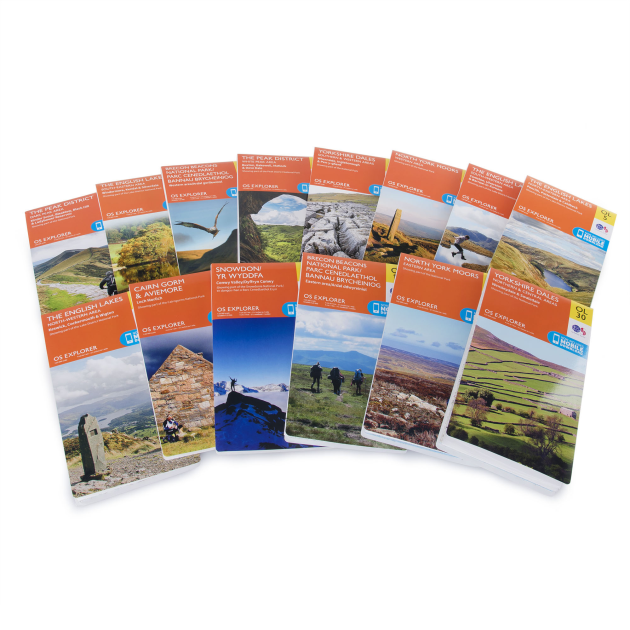 OS makes 10,000 daily changes to Britain’s base map
Online maps are the 3rd most popular app to download
Geo-spatial commission. The UK can gain £11Billion from better use of geo-spatial data
Esri is a $1Billion global company
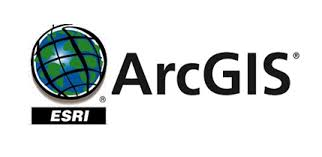 A selection of businesses, public sector and not-for-profit GIS users
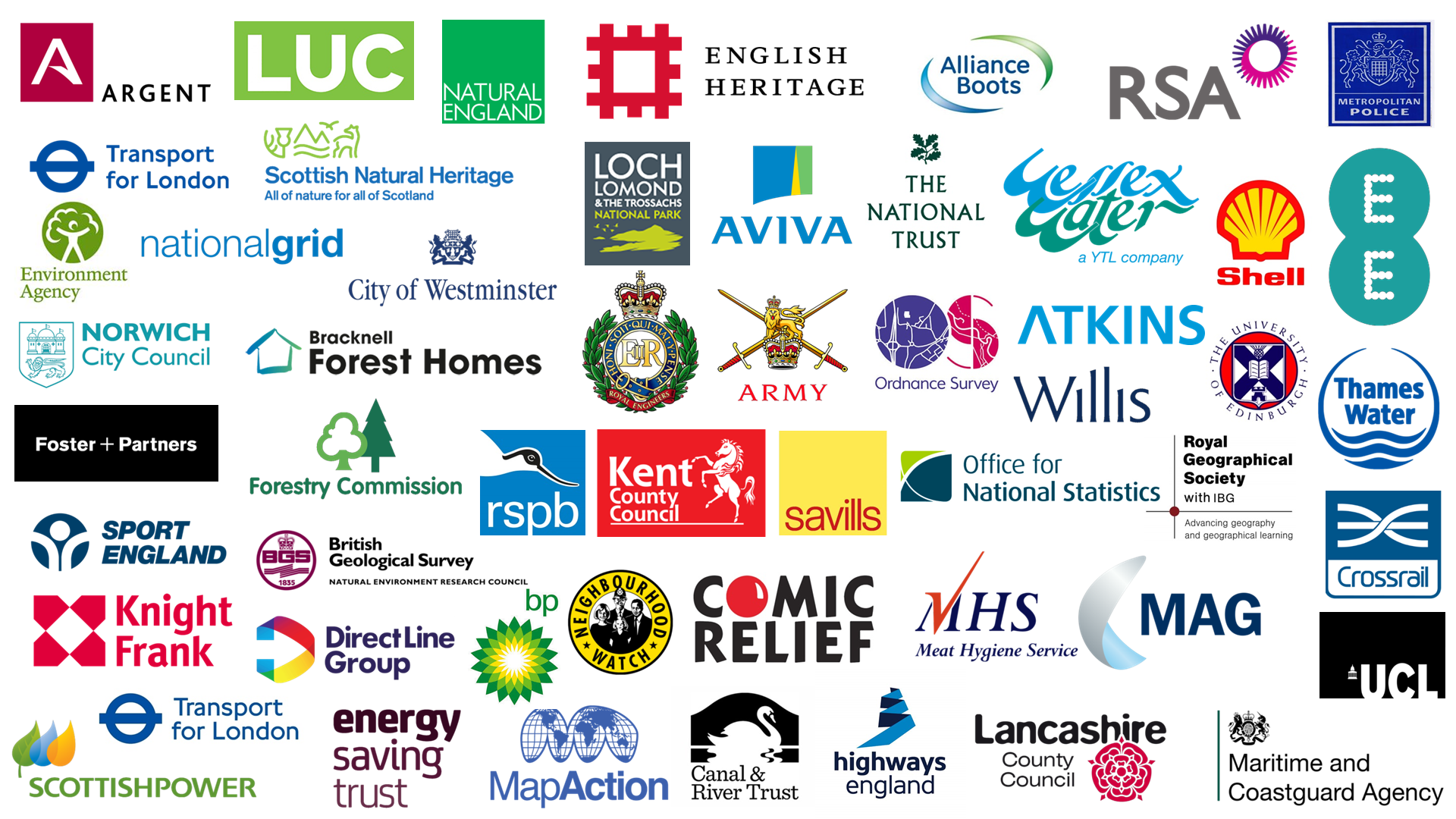 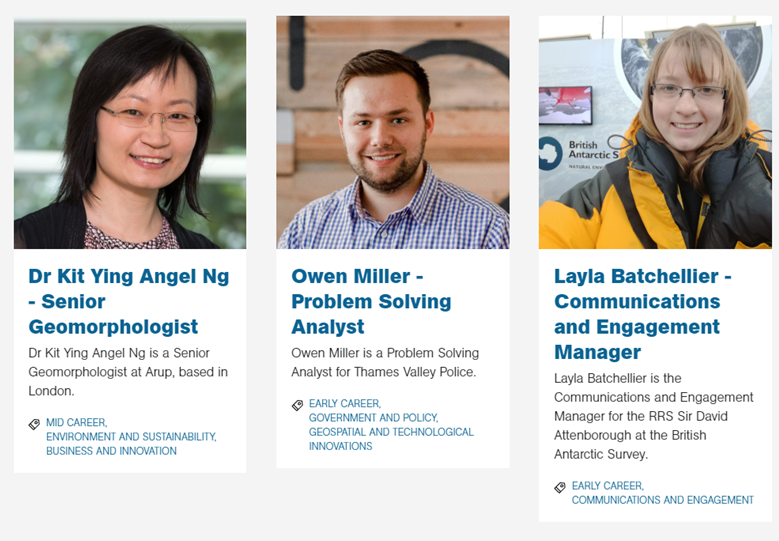 Iwww.rgs.org/Iamageographer
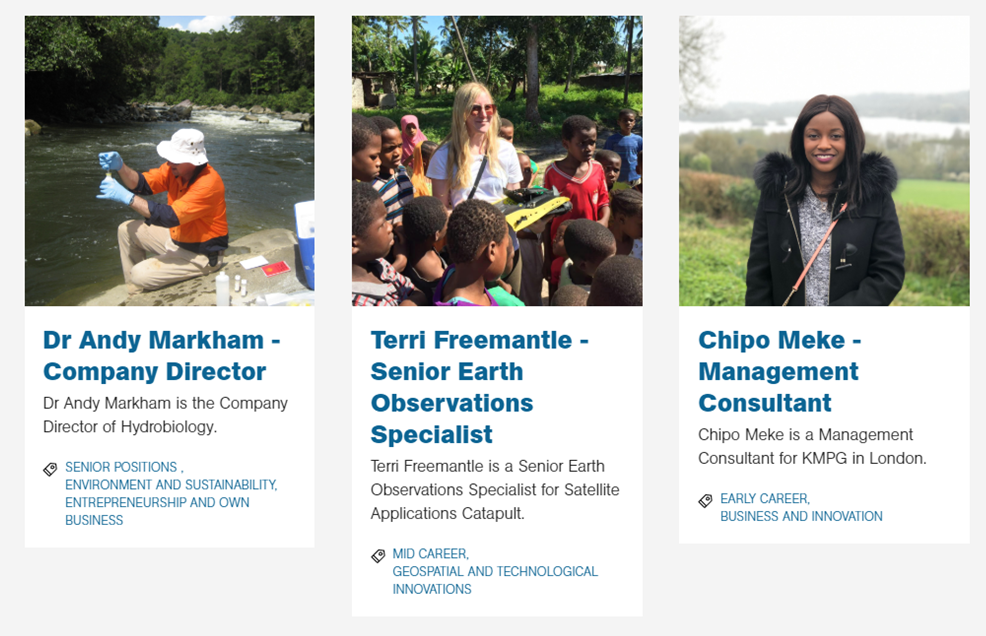 The case for geography
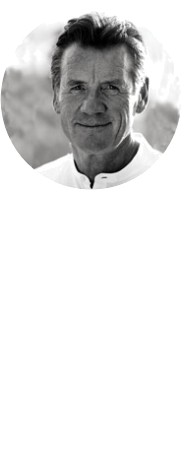 Geography illuminates the past, explains the present and prepares us for the future.  

What could be more important than that?

	Sir Michael Palin, 
	Past-President RGS-IBG

www.rgs.org
Useful resources:
Downloadable Going Places with Geography careers poster and booklet
https://www.rgs.org/schools/teaching-resources/going-places-with-geography-brochure/ 

Sir Michael Palin and Nick Cranes ‘Option Time’ letters
https://www.rgs.org/schools/teaching-resources/michael-palin%E2%80%99s-letter-promoting-gcse-and-a-level/ 
https://www.rgs.org/schools/teaching-resources/nick-crane-s-letter-promoting-further-stud y-and-ca/ 

Directory of undergraduate courses in the UK 
https://www.rgs.org/geography/studying-geography-and-careers/geography-at-university/ 

Info on studying geography at GCSE, A Level and in HE
www.rgs.org/studygeography 

For careers profiles of geographers in the professions
https://www.rgs.org/geography/studying-geography-and-careers/geography-professionals/ 
To book a Geography Ambassador presentation
www.rgs.org/geographyambassadors